Авторская образовательная программасоциально-педагогической направленности для подростков  «Группы  риска» (психолого – педагогическая преемственностьв  работе  педагога – психологаи социального педагога)
Я  И МИР ВОКРУГ МЕНЯ
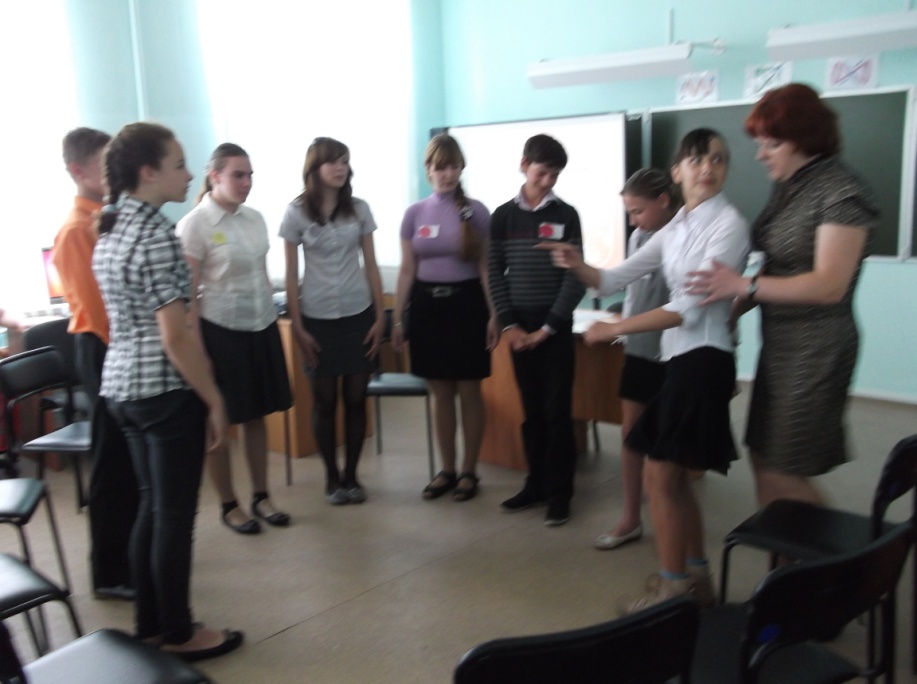 Василенко Виктория Александровнапедагог – психологШипилова Ольга Павловнасоциальный педагог
Актуальность
Школьные психологи и социальные педагоги понимают необходимость смещения акцентов работы на раннюю профилактику девиаций
Цель:
социально-психологическая адаптация учащихся «группы риска»  к жизни в социуме   через  систему занятий,  способствующих формированию и развитию  личностных ресурсов, эффективных стратегий поведения.
Задачи программы:
обучить  учащихся конструктивным способам выхода из конфликтных ситуаций;
повысить у участников уверенность в себе;  
обучить  умению видеть  за своими поступками  проявление особенностей характера;
обучить учащихся способам внутреннего самоконтроля
способствовать снятию негативных импульсов;
сформировать моральную позицию;
актуализировать процесс профессионального самоопределения.
Реализация авторской программы
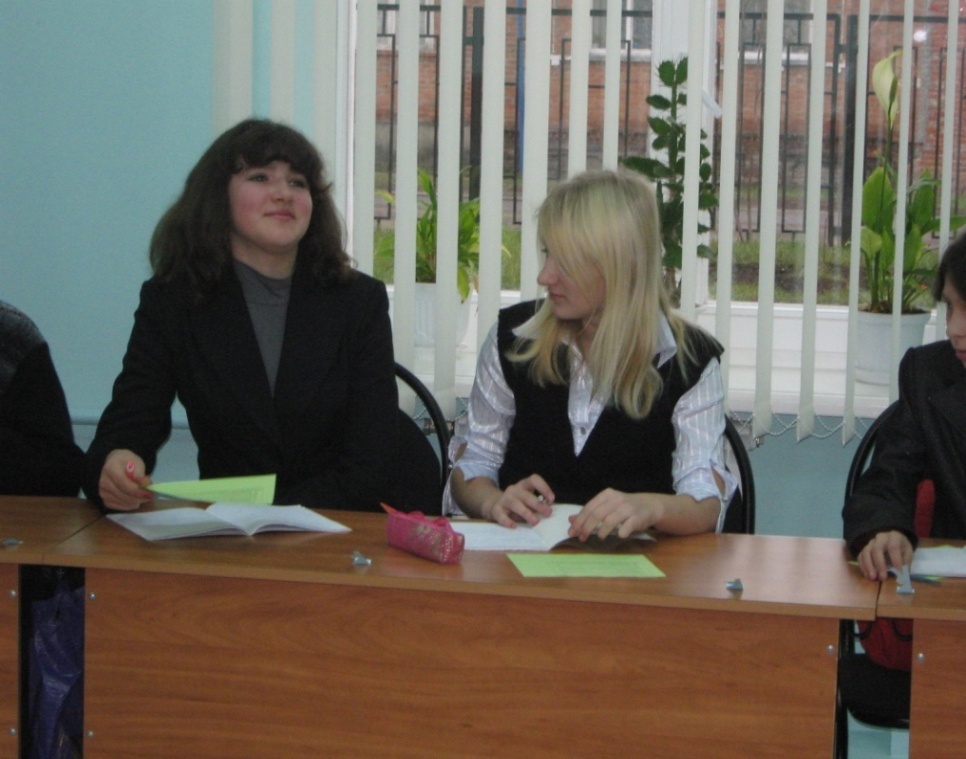 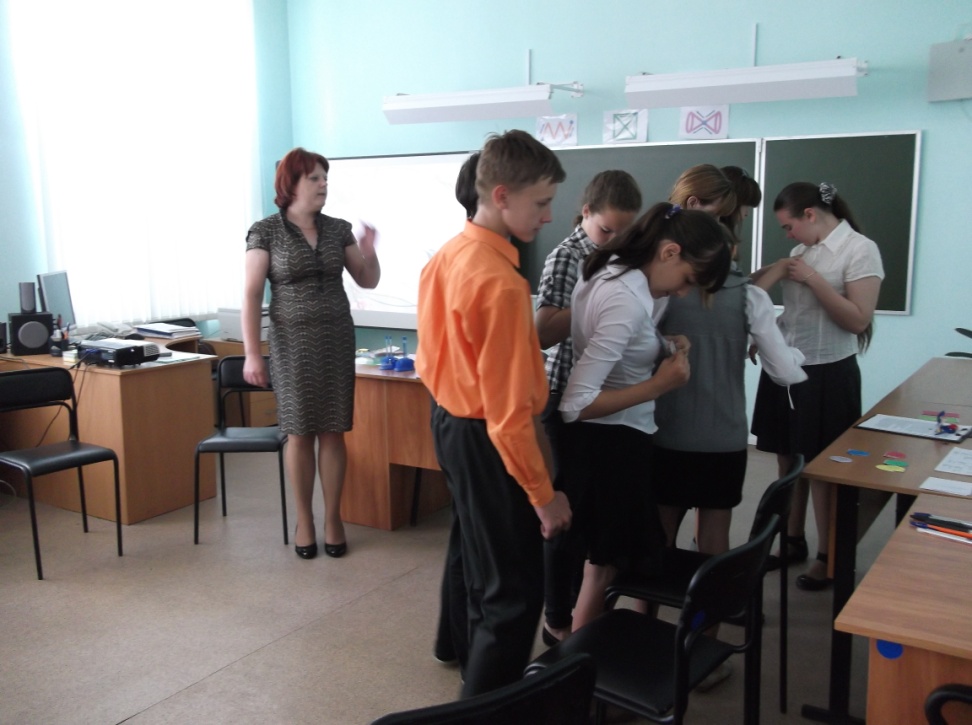 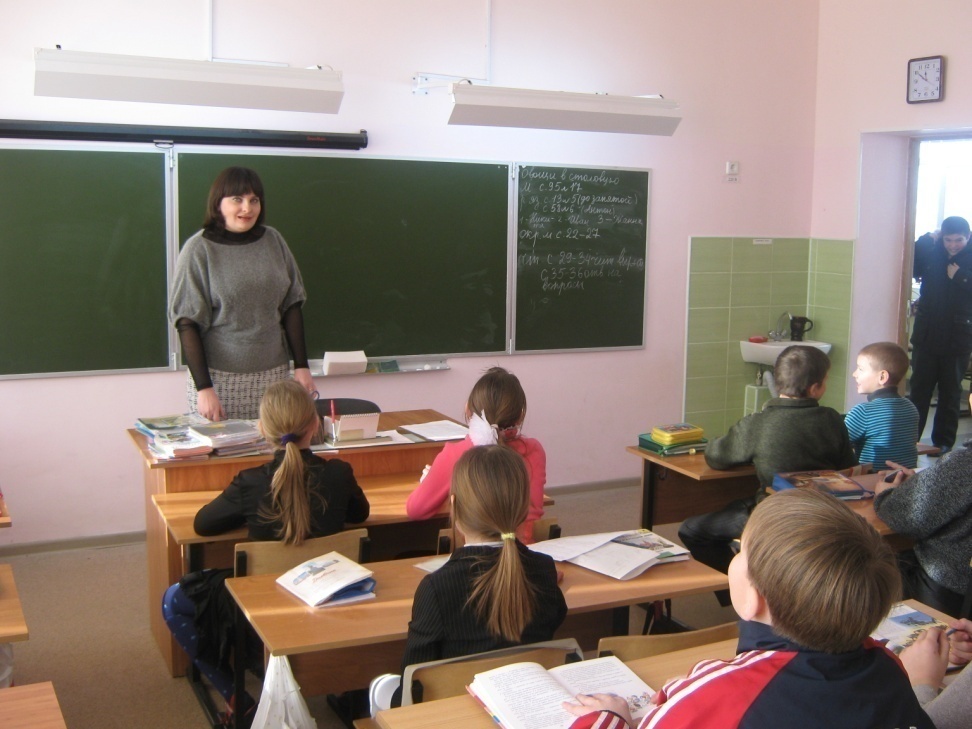 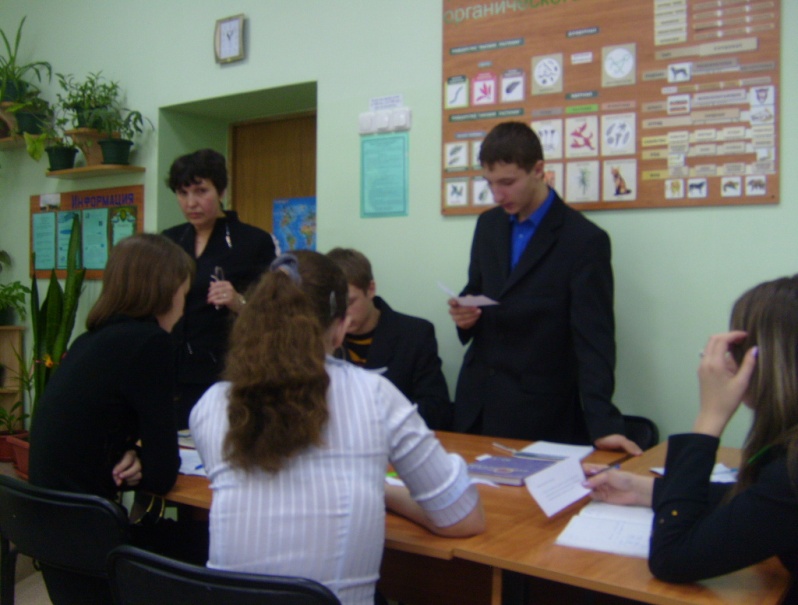 Методы работы
Тренинг поведения
Личностный тренинг
Дискуссии
Мозговые штурмы
Беседы 
Индивидуальные консультации
Ролевые игры
Психогимнастика
Направления работы
Диагностика Диагностика проводится 2 раза, в  начале работы и после ее завершения.   
Консультирование Консультации проходят в течение всего учебного года для всех участников образовательного процесса: ученики, педагоги, их родители.  
Основная часть программы работы с учащимися группы риска: тренинговые занятия, занятия-дискуссии
Просвещение Данное направление имеет своей целью информирование учащихся, педагогов и родителей о целом ряде вопросов, касающихся дезадаптивного поведения и путей его профилактики и коррекции
Структура программы
Диагностика  
Самопознание личности
Саморазвитие личности
Профилактика ПАВ
Сделай себя сам
Профориентация
Диагностика
Оценка результатов программы
положительную  динамику образовательного и воспитательного процесса;
отсутствие межличностных конфликтов;
повышение уровня самооценки и уверенности в себе;
умение адаптироваться к изменяющимся социальным условиям;
наличие развитого внутреннего самоконтроля;
отсутствие негативных проявлений у учащихся;
сформированность позитивной моральной позиции;
определение своих профессиональных склонностей и предпочтений.
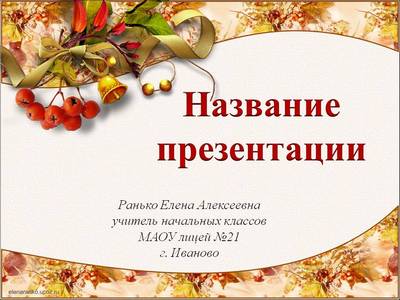 Спасибо за внимание!